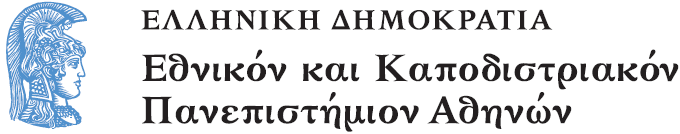 Χημειομετρία-Στατιστική
Ενότητα 5: Παραγοντικός σχεδιασμός
 
Κουππάρης Μιχαήλ 
Τμήμα Χημείας
Εργαστήριο Αναλυτικής Χημείας
ΕΙΣΑΓΩΓΗ (1)
Μείωση αξιοπιστίας μιας μεθόδου σε βάθος χρόνου λόγω ευαισθησίας της σε μικρο-αλλαγές των πειραματικών συνθηκών της διαδικασίας.
 Μεταβολές:
στη συγκέντρωση των αντιδραστηρίων,
 της ταχύτητας θέρμανσης, κλπ.
Αντί ελέγχου των νέων μεθόδων σε βάθος χρόνου, είναι προτιμότερο να αποκτηθεί μια ιδέα της αναμενόμενης αξιοπιστίας κατά το στάδιο της επικύρωσης / επαλήθευσης.
 Αυτό μπορεί να επιτευχθεί με μέτρηση της ευαισθησίας της μεθόδου σε μικρές μεταβολές.
ΕΙΣΑΓΩΓΗ (2)
Η μη ευαισθησία σε μικρές αλλαγές στη πορεία είναι ένα σημαντικό προσόν για μια αναλυτική μέθοδο.
Το χαρακτηριστικό, που έχει ονομασθεί “ruggedness ή robustness κατά ICH” (ελληνικά ανθεκτικότητα και σε μερικές οδηγίες επιδεκτικότητα), μπορεί να θεωρηθεί ως κριτήριο αξιολόγησης.
Μια μη ικανοποιητικά «ανθεκτική» μέθοδος μπορεί να εμφανίσει επίσης ένα μεγάλο συστηματικό διεργαστηριακό σφάλμα (laboratory bias).
ΕΙΣΑΓΩΓΗ (3)
Κατά τη μεταφορά προτεινόμενων μεθόδων της βιβλιογραφίας στα εργαστήρια δεν λαμβάνονται πάντοτε καλά αποτελέσματα.
Το διεργαστηριακό συστηματικό σφάλμα μπορεί να προσδιορισθεί με διεργαστηριακά ερευνητικά προγράμματα χρησιμοποιώντας την ANOVA.
ΕΙΣΑΓΩΓΗ (4)
Τα διεργαστηριακά προγράμματα απαιτούν σημαντική οργανωτική προσπάθεια  και επομένως δεν είναι εφαρμόσιμα σε κάθε προτεινόμενη μέθοδο σε ένα πρώιμο στάδιο της εφαρμογής της.
Στην περίπτωση αυτή θα είναι χρήσιμη μια εκ των προτέρων προσέγγιση που θα επιτρέπει την πρόβλεψη του αναμενόμενου διεργαστηριακού συστηματικού σφάλματος.
Η μέτρηση της ανθεκτικότητας παρέχει μια ιδέα των αναμενόμενων αποκλίσεων μεταξύ ημερών και μεταξύ εργαστηρίων.
ΕΙΣΑΓΩΓΗ (5)
Χρήση μεθόδων που αρχικά αναπτύχθηκαν από τους Plackett και Burman και εισήχθησαν στην Αναλυτική Χημεία από τους Youden και Steiner.
Για τη μελέτη μικρών και αναπόφευκτων μεταβολών μπορεί να χρησιμοποιηθεί «Μερικός (Κλασματικός) Παραγοντικός Σχεδιασμός Δύο Επιπέδων» (Two Level Partial Factorial Design).
ΜΕΡΙΚΟΣ ΠΑΡΑΓΟΝΤΙΚΟΣ ΣΧΕΔΙΑΣΜΟΣ ΔΥΟ ΕΠΙΠΕΔΩΝ ΓΙΑ ΤΗ ΜΕΛΕΤΗ ΑΝΘΕΚΤΙΚΟΤΗΤΑΣ (1)
Το ένα επίπεδο (συμβολιζόμενο ως +) και καλούμενο «ονομαστικό (nominal)» είναι αυτό που αντιστοιχεί στην κανονική τιμή της εξεταζόμενης παραμέτρου και το άλλο (συμβολιζόμενο ως -) και καλούμενο «ακραίο (extreme)» αντιστοιχεί σε μια μικρή απόκλιση της τιμής της παραμέτρου που λογικά μπορεί να επισυμβεί σε συνθήκες αναπαραγωγιμότητας.
ΜΕΡΙΚΟΣ ΠΑΡΑΓΟΝΤΙΚΟΣ ΣΧΕΔΙΑΣΜΟΣ ΔΥΟ ΕΠΙΠΕΔΩΝ ΓΙΑ ΤΗ ΜΕΛΕΤΗ ΑΝΘΕΚΤΙΚΟΤΗΤΑΣ (2)
Εισάγεται έτσι ένας μεγάλος αριθμός εξεταζόμενων παραμέτρων (παραγόντων) στο σχεδιασμό.
Για n παραμέτρους και για πλήρη σχεδιασμό απαιτούνται 2n πειράματα.
ΜΕΡΙΚΟΣ ΠΑΡΑΓΟΝΤΙΚΟΣ ΣΧΕΔΙΑΣΜΟΣ ΔΥΟ ΕΠΙΠΕΔΩΝ ΓΙΑ ΤΗ ΜΕΛΕΤΗ ΑΝΘΕΚΤΙΚΟΤΗΤΑΣ (3)
Ο πλήρης παραγοντικός σχεδιασμός δεν είναι συχνά πρακτικός για τη μελέτη ανθεκτικότητας.
Αναπτύχθηκαν διάφοροι σχεδιασμοί, εκ των οποίων ο μερικός παραγοντικός σχεδιασμός δύο επιπέδων είναι ο πλέον συνήθης και για n παραμέτρους απαιτούνται n+1 πειράματα.
ΜΕΡΙΚΟΣ ΠΑΡΑΓΟΝΤΙΚΟΣ ΣΧΕΔΙΑΣΜΟΣ ΔΥΟ ΕΠΙΠΕΔΩΝ ΓΙΑ 3 ΠΑΡΑΜΕΤΡΟΥΣ (1)
ΜΕΡΙΚΟΣ ΠΑΡΑΓΟΝΤΙΚΟΣ ΣΧΕΔΙΑΣΜΟΣ ΔΥΟ ΕΠΙΠΕΔΩΝ ΓΙΑ 3 ΠΑΡΑΜΕΤΡΟΥΣ (2)
Για τη μελέτη 3 παραμέτρων (A, B, C) απαιτούνται 3+1 = 4 πειράματα.
Στο 1ο πείραμα και οι 3 παράμετροι έχουν την κανονική τιμή (+).
 Στα υπόλοιπα πειράματα κάποια(-ες) παράμετροι έχουν την κανονική τιμή και οι υπόλοιπες την ακραία τιμή (-).
ΜΕΡΙΚΟΣ ΠΑΡΑΓΟΝΤΙΚΟΣ ΣΧΕΔΙΑΣΜΟΣ ΔΥΟ ΕΠΙΠΕΔΩΝ ΓΙΑ 3 ΠΑΡΑΜΕΤΡΟΥΣ (3)
Έτσι στα πειράματα κάθε παράμετρος εξετάζεται 2 φορές σε κανονική τιμή (+) και δυο φορές σε ακραία τιμή (-).
Ως μέτρηση Yi σε κάθε πείραμα λαμβάνεται η συγκέντρωση του αναλυόμενου  δείγματος ή  η ανάκτηση της μεθόδου από ενισχυμένα ή συνθετικά δείγματα.
ΜΕΡΙΚΟΣ ΠΑΡΑΓΟΝΤΙΚΟΣ ΣΧΕΔΙΑΣΜΟΣ ΔΥΟ ΕΠΙΠΕΔΩΝ ΓΙΑ 3 ΠΑΡΑΜΕΤΡΟΥΣ (4)
Για τη μελέτη της επίδρασης της μεταβολής μιας παραμέτρου, έστω της Α, από την κανονική τιμή (+) στην ακραία τιμή (-) συγκρίνονται οι μέσοι όροι των μετρήσεων που πάρθηκαν στα δύο επίπεδα, δηλαδή:
ΜΕΡΙΚΟΣ ΠΑΡΑΓΟΝΤΙΚΟΣ ΣΧΕΔΙΑΣΜΟΣ ΔΥΟ ΕΠΙΠΕΔΩΝ ΓΙΑ 3 ΠΑΡΑΜΕΤΡΟΥΣ (5)
Έτσι για κάθε παράμετρο που εξετάζεται A, B, C χωρίζονται τα αποτελέσματα σε 2 ομάδες.
 Η μια ομάδα αφορά τα αποτελέσματα που πάρθηκαν με την κανονική τιμή (+) της παραμέτρου και άλλη με την ακραία τιμή (-).
ΜΕΡΙΚΟΣ ΠΑΡΑΓΟΝΤΙΚΟΣ ΣΧΕΔΙΑΣΜΟΣ ΔΥΟ ΕΠΙΠΕΔΩΝ ΓΙΑ 3 ΠΑΡΑΜΕΤΡΟΥΣ (6)
Σε κάθε ομάδα οι άλλες παράμετροι βρίσκονται μια φορά στην (+) και μια φορά στην (-) τιμή και όταν αφαιρούνται οι μέσοι όροι των ομάδων των μετρήσεων η επίδραση της μεταβολής των άλλων παραμέτρων αναιρείται.
 Αυτό προϋποθέτει μη αλληλεπίδραση των παραμέτρων μεταξύ τους, αλλά επειδή οι σκοπούμενες μεταβολές είναι μικρές αυτό γενικά ισχύει.
ΜΕΡΙΚΟΣ ΠΑΡΑΓΟΝΤΙΚΟΣ ΣΧΕΔΙΑΣΜΟΣ ΔΥΟ ΕΠΙΠΕΔΩΝ ΓΙΑ 3 ΠΑΡΑΜΕΤΡΟΥΣ (7)
Οι υπολογιζόμενες διαφορές Di αξιολογούνται ως προς τη σημαντικότητά τους σε σχέση με το πειραματικό σφάλμα που υπολογίζεται από πολλαπλές μετρήσεις με όλες τις παραμέτρους σε κανονικές συνθήκες.
 Στην πράξη χρησιμοποιείται η τυπική απόκλιση της μεθόδου που προσδιορίσθηκε για την επαναληψιμότητα Sr κατά την επικύρωση.
 H τυπική απόκλιση του μέσου όρου των 2 μετρήσεων της ομάδας θα ισούται με Sr/√2 και η τυπική απόκλιση SD  των δύο μέσων όρων θα είναι:
ΜΕΡΙΚΟΣ ΠΑΡΑΓΟΝΤΙΚΟΣ ΣΧΕΔΙΑΣΜΟΣ ΔΥΟ ΕΠΙΠΕΔΩΝ ΓΙΑ 3 ΠΑΡΑΜΕΤΡΟΥΣ (8)
Μια διαφορά Di  δεν είναι σημαντική και επομένως η αντίστοιχη παράμετρος δεν επηρεάζει τη μέθοδο όταν: 
	Di < √2SD  = √2Sr
Στα πραγματικά πειράματα, εάν μια παράμετρος είναι σημαντική και επηρεάζει τη μέθοδο, είτε γίνεται προσπάθεια να εξαλειφθεί αυτή η επίδραση, ή επειδή αυτό είναι συνήθως αδύνατο, το πρωτόκολλο της μεθόδου πρέπει να αναφέρει σαφώς τα όρια ανοχής για τη δεδομένη παράμετρο.
ΜΕΡΙΚΟΣ ΠΑΡΑΓΟΝΤΙΚΟΣ ΣΧΕΔΙΑΣΜΟΣ ΔΥΟ ΕΠΙΠΕΔΩΝ
Με τη μεθοδολογία αυτή μπορούν να  σχεδιασθούν πειράματα για περιττό αριθμό παραμέτρων 3, 5, 7 κλπ με αριθμό πειραμάτων 3+1, 5+1, 7+1 κλπ. έτσι, ώστε να συγκρίνονται οι μέσοι όροι δύο ομάδων με ίδιο αριθμό πειραμάτων.
Στην περίπτωση ζυγού αριθμού παραμέτρων, π.χ. 4, 6, 8 κλπ, ακολουθείται η ίδια μεθοδολογία χρησιμοποιώντας μια επιπλέον παράμετρο “dummy parameter” και εκτελώντας 4+2, 6+2, 8+2 πειράματα.
ΜΕΡΙΚΟΣ ΠΑΡΑΓΟΝΤΙΚΟΣ ΣΧΕΔΙΑΣΜΟΣ ΔΥΟ ΕΠΙΠΕΔΩΝ ΓΙΑ 6 ΠΑΡΑΜΕΤΡΟΥΣ
ΜΕΡΙΚΟΣ ΠΑΡΑΓΟΝΤΙΚΟΣ ΣΧΕΔΙΑΣΜΟΣ 3 ΠΑΡΑΜΕΤΡΩΝ ΦΩΤΟΜΕΤΡΙΚΗΣ ΑΝΑΛΥΤΙΚΗΣ ΜΕΘΟΔΟΥ (1)
Κρίσιμες παράμετροι pH, θερμοκρασία και συγκέντρωση αντιδραστηρίου.
Παράμετρος Α: pH
		+ Επίπεδο: 8,0		- Επίπεδο: 8,5
Παράμετρος Β: Θερμοκρασία	
   		+ Επίπεδο: 20 °C		- Επίπεδο: 22 °C
Παράμετρος C: Συγκέντρωση: 
		+ Επίπεδο: 0,10 Μ	- Επίπεδο: 0,12 Μ
ΜΕΡΙΚΟΣ ΠΑΡΑΓΟΝΤΙΚΟΣ ΣΧΕΔΙΑΣΜΟΣ 3 ΠΑΡΑΜΕΤΡΩΝ ΦΩΤΟΜΕΤΡΙΚΗΣ ΑΝΑΛΥΤΙΚΗΣ ΜΕΘΟΔΟΥ (2)
Sr (από πολλαπλές μετρήσεις απορρόφησης ενός δείγματος με κανονικές συνθήκες (+επίπεδο) είναι 0,010.
Όταν │D│είναι μεγαλύτερη από √2 Sr = 0,014, τότε η παράμετρος αυτή επηρεάζει σημαντικά το αποτέλεσμα.
ΜΕΡΙΚΟΣ ΠΑΡΑΓΟΝΤΙΚΟΣ ΣΧΕΔΙΑΣΜΟΣ 3 ΠΑΡΑΜΕΤΡΩΝ ΦΩΤΟΜΕΤΡΙΚΗΣ ΑΝΑΛΥΤΙΚΗΣ ΜΕΘΟΔΟΥ (3)
ΜΕΡΙΚΟΣ ΠΑΡΑΓΟΝΤΙΚΟΣ ΣΧΕΔΙΑΣΜΟΣ 3 ΠΑΡΑΜΕΤΡΩΝ ΦΩΤΟΜΕΤΡΙΚΗΣ ΑΝΑΛΥΤΙΚΗΣ ΜΕΘΟΔΟΥ (4)
DA = 0,008 < 0,014 Μη σημαντική επίδραση
DB = 0,014 = 0,014 Μη σημαντική επίδραση
DC = 0,026 > 0,014 Σημαντική επίδραση
ΜΕΡΙΚΟΣ ΠΑΡΑΓΟΝΤΙΚΟΣ ΣΧΕΔΙΑΣΜΟΣ 3 ΠΑΡΑΜΕΤΡΩΝ ΦΩΤΟΜΕΤΡΙΚΗΣ ΑΝΑΛΥΤΙΚΗΣ ΜΕΘΟΔΟΥ (5)
Από τα αποτελέσματα συμπεραίνεται ότι η παράμετρος C (συγκέντρωση αντιδραστηρίου)  έχει σημαντική επίδραση και πρέπει να ελεγχθεί περισσότερο αυστηρά.
 Αυτό μπορεί να επισημανθεί στην οδηγία της μεθόδου, γράφοντας ως συγκέντρωση 0,100 Μ ή 0,100 ±0,005 Μ.
ΕΝΤΟΠΙΣΜΟΣ ΠΑΡΑΜΕΤΡΩΝ ΠΡΟΣ ΕΛΕΓΧΟ
Οι κρίσιμες παράμετροι προς έλεγχο κατά τη μελέτη της ανθεκτικότητας (ruggedness ή robustness) εντοπίζονται κατά το στάδιο της ανάπτυξης / βελτιστοποίησης της μεθόδου.
ΠΑΡΑΜΕΤΡΟΙ ΠΡΟΣ ΕΛΕΓΧΟ ΑΝΘΕΚΤΙΚΟΤΗΤΑΣ ΣΕ ΜΕΘΟΔΟΥΣ HPLC (1)
Συνθήκες HPLC
Στήλη HPLC (παρτίδα, ηλικία, κατασκευαστής)
Σύσταση κινητής φάσης (pH±0,05, ποσοστό οργανικού διαλύτη ±2%
Οργανολογία HPLC (νεκρός όγκος, μήκος κύματος ανίχνευσης ±2 nm, θερμοκρασία στήλης ±5 °C, ταχύτητα ροής)
ΠΑΡΑΜΕΤΡΟΙ ΠΡΟΣ ΕΛΕΓΧΟ ΑΝΘΕΚΤΙΚΟΤΗΤΑΣ ΣΕ ΜΕΘΟΔΟΥΣ HPLC (2)
Προετοιμασία δείγματος
Διαλύτης δείγματος (pH±0,05, ποσοστό οργανικού διαλύτη ±2%)
Διαδικασία προετοιμασίας δείγματος (χρόνος ανακίνησης, διαφορετικά φίλτρα διήθησης)
Σταθερότητα διαλύματος εργασίας για HPLC
ΜΕΡΙΚΟΣ ΠΑΡΑΓΟΝΤΙΚΟΣ ΣΧΕΔΙΑΣΜΟΣ 3 ΠΑΡΑΜΕΤΡΩΝ ΔΥΟ ΕΠΙΠΕΔΩΝ ΓΙΑ ΜΙΑ ΜΕΘΟΔΟ HPLC ΓΙΑ ΤΟΝ ΠΡΟΣΔΙΟΡΙΣΜΟ ΔΡΑΣΤΙΚΗΣ ΟΥΣΙΑΣ ΣΕ ΕΝΑ ΦΑΡΜΑΚΕΥΤΙΚΟ ΣΚΕΥΑΣΜΑ (1)
«Μέτρηση»: ανάκτηση από συνθετικό δείγμα που προέκυψε από την προσθήκη προτύπου διαλύματος καθαρής φαρμακευτικής ουσίας σε διάλυμα εκδόχων (λευκό δείγμα, blank).

Κρίσιμες παράμετροι προς έλεγχο:
ΜΕΡΙΚΟΣ ΠΑΡΑΓΟΝΤΙΚΟΣ ΣΧΕΔΙΑΣΜΟΣ 3 ΠΑΡΑΜΕΤΡΩΝ ΔΥΟ ΕΠΙΠΕΔΩΝ ΓΙΑ ΜΙΑ ΜΕΘΟΔΟ HPLC ΓΙΑ ΤΟΝ ΠΡΟΣΔΙΟΡΙΣΜΟ ΔΡΑΣΤΙΚΗΣ ΟΥΣΙΑΣ ΣΕ ΕΝΑ ΦΑΡΜΑΚΕΥΤΙΚΟ ΣΚΕΥΑΣΜΑ (2)
Παράμετρος Α: Συγκέντρωση βουτανοσουλφονικού νατρίου (αντιδραστήριο σχηματισμού ζεύγους ιόντων) στην κινητή φάση:
		+ Επίπεδο: 0,010 Μ	- Επίπεδο: 0,011 Μ
Παράμετρος Β: Σύσταση κινητής φάσης HCOOH-  Μεθανόλη-Νερό:
	+ Επίπεδο: 0,4 / 15 / 85     - Επίπεδο: 0,3 / 14 / 86
Παράμετρος C: Ταχύτητα ροής κινητής φάσης:
	+ Επίπεδο: 2,0 mL/min	- Επίπεδο: 1,9 mL/min
ΜΕΡΙΚΟΣ ΠΑΡΑΓΟΝΤΙΚΟΣ ΣΧΕΔΙΑΣΜΟΣ 3 ΠΑΡΑΜΕΤΡΩΝ ΔΥΟ ΕΠΙΠΕΔΩΝ ΓΙΑ ΜΙΑ ΜΕΘΟΔΟ HPLC ΓΙΑ ΤΟΝ ΠΡΟΣΔΙΟΡΙΣΜΟ ΔΡΑΣΤΙΚΗΣ ΟΥΣΙΑΣ ΣΕ ΕΝΑ ΦΑΡΜΑΚΕΥΤΙΚΟ ΣΚΕΥΑΣΜΑ (3)
ΜΕΡΙΚΟΣ ΠΑΡΑΓΟΝΤΙΚΟΣ ΣΧΕΔΙΑΣΜΟΣ 3 ΠΑΡΑΜΕΤΡΩΝ ΔΥΟ ΕΠΙΠΕΔΩΝ ΓΙΑ ΜΙΑ ΜΕΘΟΔΟ HPLC ΓΙΑ ΤΟΝ ΠΡΟΣΔΙΟΡΙΣΜΟ ΔΡΑΣΤΙΚΗΣ ΟΥΣΙΑΣ ΣΕ ΕΝΑ ΦΑΡΜΑΚΕΥΤΙΚΟ ΣΚΕΥΑΣΜΑ (4)
DA = -0,005 < √2 x 0,11 = 0,16 Μη σημαντική επίδραση
DB = 0,005 < 0,16 Μη σημαντική επίδραση
DC = -0,015 < 0,16 Μη σημαντική επίδραση
Καμία παράμετρος δεν επηρεάζει το αποτέλεσμα
2³ ΠΑΡΑΓΟΝΤΙΚΟΣ ΣΧΕΔΙΑΣΜΟΣ ΓΙΑ ΤΗΝ ΕΠΙΛΟΓΗ ΠΑΡΑΜΕΤΡΩΝ HPLC ΓΙΑ ΒΕΛΤΙΣΤΟΠΟΙΗΣΗ (1)
2³ ΠΑΡΑΓΟΝΤΙΚΟΣ ΣΧΕΔΙΑΣΜΟΣ ΓΙΑ ΤΗΝ ΕΠΙΛΟΓΗ ΠΑΡΑΜΕΤΡΩΝ  HPLC ΠΡΟΣ ΒΕΛΤΙΣΤΟΠΟΙΗΣΗ (1)
2³ ΠΑΡΑΓΟΝΤΙΚΟΣ ΣΧΕΔΙΑΣΜΟΣ ΓΙΑ ΤΗΝ ΕΠΙΛΟΓΗ ΠΑΡΑΜΕΤΡΩΝ  HPLC ΠΡΟΣ ΒΕΛΤΙΣΤΟΠΟΙΗΣΗ (2)
Από τα αποτελέσματα φαίνεται ότι κατά σειρά κρισιμότητας είναι οι παράμετροι της κινητής φάσης:
Methanol (1,9)
Acetic Acid (-0,375)
Citric Acid (0,12)
Τέλος
Χρηματοδότηση
Το παρόν εκπαιδευτικό υλικό έχει αναπτυχθεί στo πλαίσιo του εκπαιδευτικού έργου του διδάσκοντα.
Το έργο «Ανοικτά Ακαδημαϊκά Μαθήματα στο Πανεπιστήμιο Αθηνών» έχει χρηματοδοτήσει μόνο την αναδιαμόρφωση του εκπαιδευτικού υλικού. 
Το έργο υλοποιείται στο πλαίσιο του Επιχειρησιακού Προγράμματος «Εκπαίδευση και Δια Βίου Μάθηση» και συγχρηματοδοτείται από την Ευρωπαϊκή Ένωση (Ευρωπαϊκό Κοινωνικό Ταμείο) και από εθνικούς πόρους.
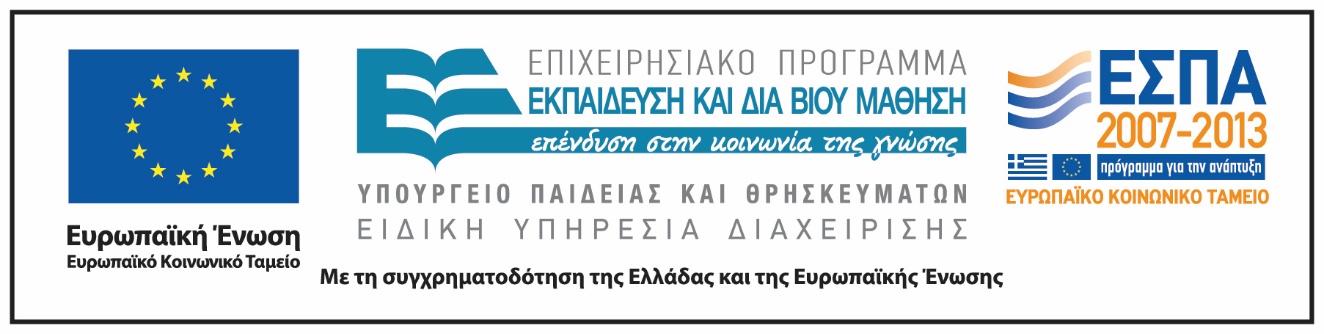 Σημειώματα
Σημείωμα Ιστορικού Εκδόσεων Έργου
Το παρόν έργο αποτελεί την έκδοση 1.0.
Έχουν προηγηθεί οι κάτωθι εκδόσεις:
Έκδοση διαθέσιμη εδώ.
Σημείωμα Αναφοράς
Copyright Εθνικόν και Καποδιστριακόν Πανεπιστήμιον Αθηνών, Κουππάρης Μιχαήλ 2015. Κουππάρης Μιχαήλ. «Χημειομετρία-Στατιστική». Έκδοση: 1.0. Αθήνα 2015.Διαθέσιμο από τη δικτυακή διεύθυνση:http://opencourses.uoa.gr/courses/CHEM100/
Σημείωμα Αδειοδότησης
Το παρόν υλικό διατίθεται με τους όρους της άδειας χρήσης Creative Commons Αναφορά, Μη Εμπορική Χρήση Παρόμοια Διανομή 4.0 [1] ή μεταγενέστερη, Διεθνής Έκδοση.   Εξαιρούνται τα αυτοτελή έργα τρίτων π.χ. φωτογραφίες, διαγράμματα κ.λ.π.,  τα οποία εμπεριέχονται σε αυτό και τα οποία αναφέρονται μαζί με τους όρους χρήσης τους στο «Σημείωμα Χρήσης Έργων Τρίτων».
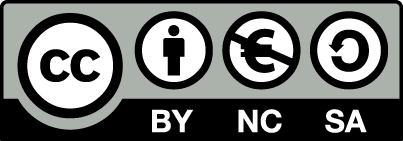 [1] http://creativecommons.org/licenses/by-nc-sa/4.0/ 

Ως Μη Εμπορική ορίζεται η χρήση:
που δεν περιλαμβάνει άμεσο ή έμμεσο οικονομικό όφελος από την χρήση του έργου, για το διανομέα του έργου και αδειοδόχο
που δεν περιλαμβάνει οικονομική συναλλαγή ως προϋπόθεση για τη χρήση ή πρόσβαση στο έργο
που δεν προσπορίζει στο διανομέα του έργου και αδειοδόχο έμμεσο οικονομικό όφελος (π.χ. διαφημίσεις) από την προβολή του έργου σε διαδικτυακό τόπο

Ο δικαιούχος μπορεί να παρέχει στον αδειοδόχο ξεχωριστή άδεια να χρησιμοποιεί το έργο για εμπορική χρήση, εφόσον αυτό του ζητηθεί.
Διατήρηση Σημειωμάτων
Οποιαδήποτε αναπαραγωγή ή διασκευή του υλικού θα πρέπει να συμπεριλαμβάνει:
το Σημείωμα Αναφοράς
το Σημείωμα Αδειοδότησης
τη δήλωση Διατήρησης Σημειωμάτων
το Σημείωμα Χρήσης Έργων Τρίτων (εφόσον υπάρχει)
μαζί με τους συνοδευόμενους υπερσυνδέσμους.